FIZIKA
8-sinf
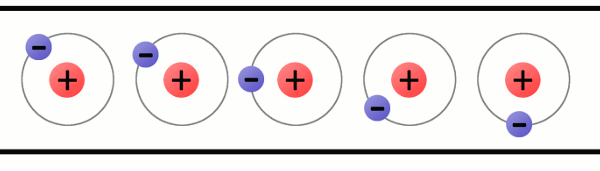 MUSTAHKAMLASH
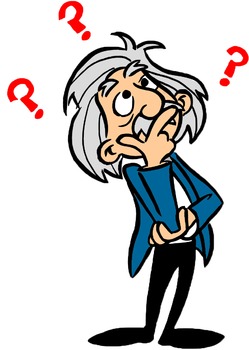 Savol: Elektr zanjiridagi tok kuchi, unga ulangan o‘tkazgich uchlaridagi kuchlanish va o‘tkazgich qarshiligi orasidagi bog‘lanishni  kim aniqlagan?
Javob: Georg Om
MUSTAHKAMLASH
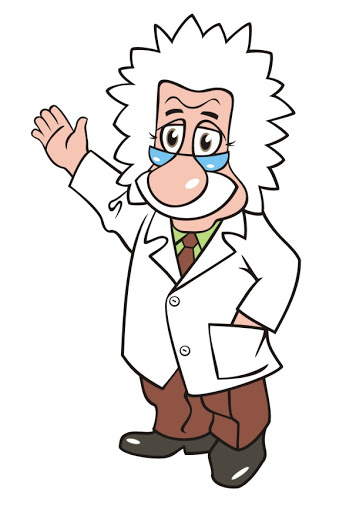 Savol: Om   qonuni  nechinchi yilda kashf etilgan?
Javob: Bu qonun         1827-yilda kashf etilgan.
MUSTAHKAMLASH
Savol: Zanjirning bir qismi uchun Om       qonuni formulasi qanday ifodalanadi?
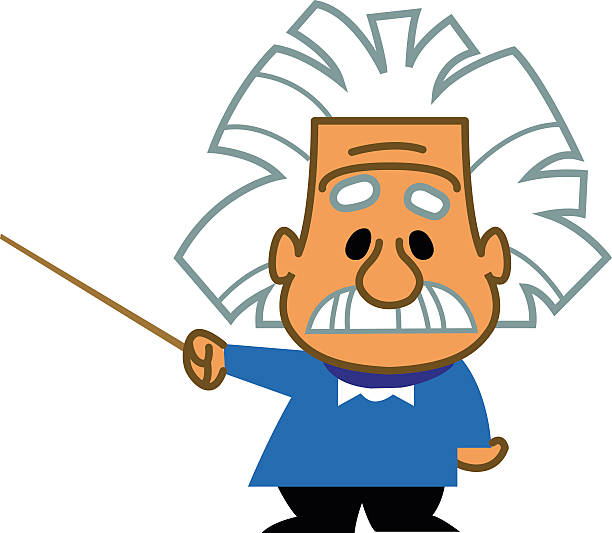 MUSTAHKAMLASH
1. Zanjirda qarshilik orttirilsa tok kuchi qanday o‘zgaradi?
Javob: Kamayadi.
2. Zanjirda kuchlanish orttirilsa tok kuchi qanday o‘zgaradi?
Javob: Ortadi.
3. Ampermetr qarshiligi qanchalik kichik bo‘lsa, elektr zanjiriga ta’siri qanday bo‘ladi?
Javob: Shunchalik kam bo‘ladi.
FIZIKA
MAVZU: MASALALAR YECHISH
Masala yechish namunasi (1)
Yechish
Masala yechish namunasi (2)
Yechish
Masala yechish namunasi
10- mashq (1)
O‘tkazgich uchlariga 6 V kuchlanish berilganda undan 5 s da 20 C zaryad o‘tdi. O‘tkazgich qarshiligi qanday bo‘lgan?
Yechish
10-mashq (1)
Berilgan:
U = 6 V
t = 5 s
q = 20 C

Topish kerak:
R = ?
Masala yechish namunasi
Yechish
10-mashq (2)
Masala yechish namunasi
10-mashq (3)
   Qarshiligi 10 Ω bo‘lgan o‘tkazgich uchlarida 2,5 V kuchlanish berilgan. O‘tkazgich ko‘ndalang kesimi yuzidan 8 s da qancha elektron o‘tadi?
Yechish
10-mashq (3)
Masala yechish namunasi
10-mashq (4)
Yechish
10-mashq (4)
MUSTAQIL BAJARISH UCHUN TOPSHIRIQ:
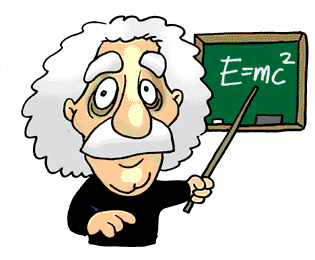 Darslikda berilgan masalalarni mustaqil qayta ishlab ko‘rish. (60-bet)

II. Darslikdagi 10- mashqning 5-, 6-, 7- masalalarini mustaqil bajarish. (61-bet)
MUSTAQIL BAJARISH UCHUN TOPSHIRIQ:
Masala yechish namunasi (3)